Office of General CounselConsolidated City and Charter
Jason R. Gabriel
General Counsel
jgabriel@COJ.net
(904) 255-2050
Office of General Counsel
PURPOSE

“. . . When you know the notes to sing, You can sing most anything . . .” – Maria Von Trapp
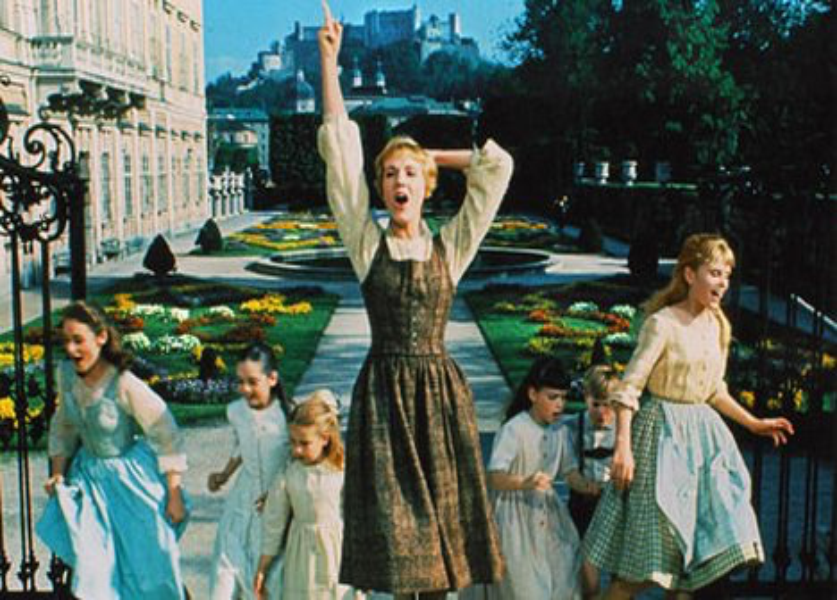 [Speaker Notes: ● Maria, played by Julie Andrews in the 1965 Oscar-winning classic, The Sound of Music, along with the Von Trapp kids.

● The purpose of this program is to provide a broad overview of topics that will be before you at some point or another during your term and to equip you with the tools to issue-spot and maximize your knowledge-base of the Charter and City rules in order to carry out the items you were elected to pursue and decide.

● You will be wearing a couple of different hats when you decide matters as:

→ legislator (policy-maker, rule-maker, budget/purse-string holder)

→ quasi-judicial officer]
Office of General Counsel
Office of General Counsel is organized into five (5) departments:

	(1) General Litigation Department
	(2) Tort &Employment Department
	(3) Regulatory & Constitutional Law 				Department
	(4) Government Operations Department
	(5) Legislative Affairs Department
[Speaker Notes: → The Office consists of 43 attorneys and 26 staff, for a total of 69 employees.]
Office of General Counsel
Thirty-Two (32) Elected Officials

Counsel to the independent authorities

A variety of clients
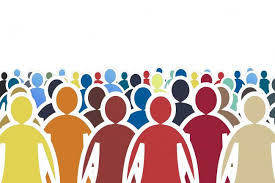 [Speaker Notes: → OGC represents 32 elected officials includes the Mayor, 19 Council Members, 7 School Board Members, and 5 Constitutional Officers including the Sheriff, Tax Collector, Clerk of the Courts, Property Appraiser, and Supervisor of Elections.

→ OGC represents the independent authorities including the JEA, JAA, JPA, JHA, JTA & PFPF.

→ A variety of clients which makes the job that much more interesting.]
Office of General Counsel
Former Mayor and General Counsel Ed Austin - Office of General Counsel is “the glue that binds the consolidated government together.” 

The City’s Charter underscores this notion:

→ Ultimate Resolver			
					
→ Final City Legal Authority

→ Binding Opinions
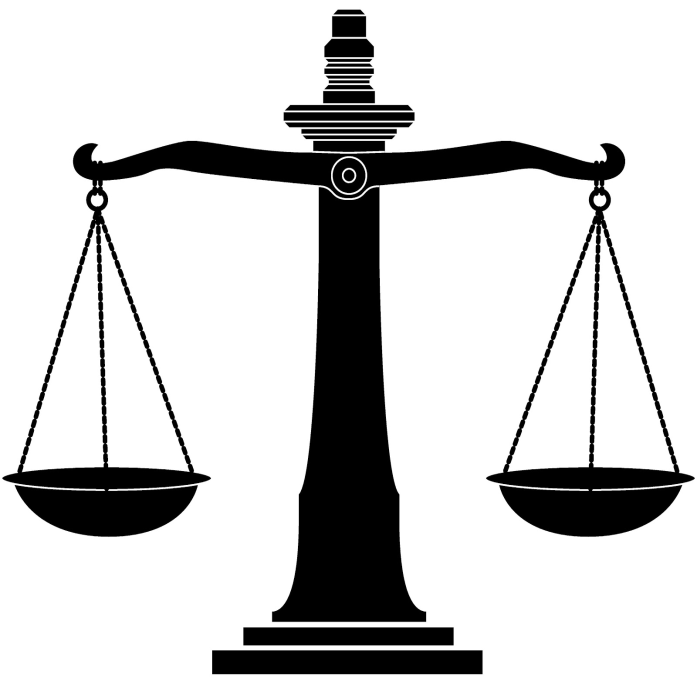 [Speaker Notes: → The GC is the ultimate resolver of City related disputes.

→ OGC was born of the idea of central legal services that operates as the connective legal nucleus for all City-wide activity.

→ Section 7.02, City Charter highlights this notion: Any legal opinion rendered by the general counsel shall constitute the final authority for the resolution or interpretation of any legal issue relative to the entire consolidated government and shall be considered valid and binding . . . unless . . . overruled . . . by a court . . . or an opinion of the Attorney General of the State of Florida dealing with a matter of solely state law.]
Consolidated Government & Charter
Prior to consolidation the City was governed by:

→9-member City Council
→5-member City Commission

 Duval County was governed similarly by:

→5-member County Commission
→5-member budget commission
→5 elected constitutional officers
[Speaker Notes: ● City:

→9-member City Council, and 
→5-member City Commission consisting of the Mayor and the heads of the various City departments. 
 
● Duval County:

→5-member County Commission
→5-member budget commission
→5 elected constitutional officers

● Because of this dual structure, the two governments frequently duplicated governmental services]
Consolidated Government & Charter
Consolidation debate:

→Lack of storage and treatment

→75-80% of sewage dumped into St. John’s River

→Property Appraiser failed to adequately reassess property values

→High Schools disaccredited  
					
→Grand Jury Indictments
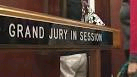 [Speaker Notes: In addition to the duplicated governmental systems, several other factors played into the initiation of the consolidation debate. Among these factors were: 

● the lack of storage and treatment for the county and city sewage

● 75-80 percent of the sewage was ultimately dumped into the St. John's River

● State officials had found that the county property appraiser had failed to adequately assess property values which affected the funding of Duval County schools

● By 1964, the Southern Association of Colleges and Schools disaccredited the County's 15 high schools due to poor facilities funding

● Finally, in addition to all these factors, were allegations of malfeasance on the part of several public officials, whom, after the consolidation movement was in full swing, were ultimately indicted by a county grand jury]
Consolidated Government & Charter
Yates Manifesto

April 1965 – Legislature approves 
Local Government 
Study Commission

1966 – “Blueprint for 
Improvement”

Consolidate both County and 
City Governments
Effective October 1, 1968
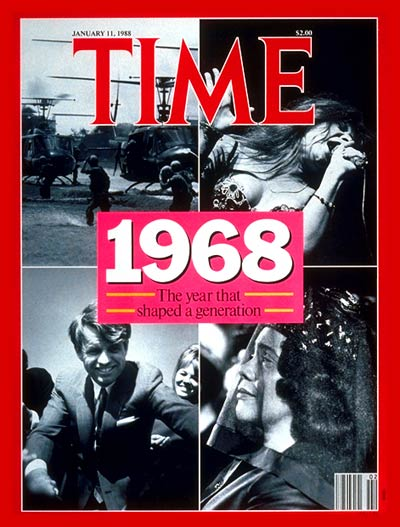 [Speaker Notes: ● In January 1965, a group of Jacksonville business and civic leaders met and produced the "Yates Manifesto," asking the County's legislative delegation to authorize the citizens of Duval County to vote on the consolidation of Duval County with the City of Jacksonville (pursuant to Article VIII, section 9 of the Florida Constitution (1885)). 

● In April of 1965, the Florida Legislature approved a Local Government Study Commission which, in 1966, produced a report titled “Blueprint for Improvement.” This report contained a recommendation to consolidate the county and the city and devised a framework which, after some deliberation, became the foundation for the City of Jacksonville’s Municipal Charter. 

●The Florida Legislature approved this bill and the framework and scheduled a referendum. On August 8, 1967, the electorate of Jacksonville and Duval County voted in favor of consolidation and the Consolidated City of Jacksonville officially began operating on October 1, 1968.

● As a side note: as of February 2012 there were 3,069 counties in the United States, of which 40 were consolidated. In Florida there are only 2, and Jacksonville is the only true one because Miami-Dade still retained its County Government. 

● Today there are 3,142 counties and county-equivalents (like burroughs, districts or territories).

● Over the last 40 years, nearly 100 referenda and initiatives have proposed city-county consolidations, but voters have rejected three-fourths of them. Multiple attempts at consolidation are typically necessary.]
Consolidated Government & Charter
TWO SOURCES OF LOCAL LAW:
 
 CITY CHARTER		

 ORDINANCE CODE
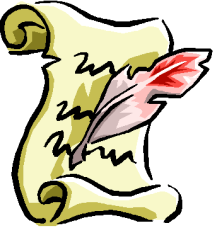 [Speaker Notes: ●In addition to Federal Law and State Law, the City of Jacksonville is guided by two sources of local law: the Charter and the Ordinance Code. 

●The Charter contains the general organic principles by which the City must function, including the City's foundation and general framework. 

●The City's Ordinance Code, on the other hand, contains the official laws of the City which provide the enabling mechanisms to carry out the general principles.]
Consolidated Government & Charter
Home Rule!

→ Self Government

→ Local Affairs
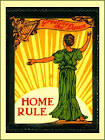 [Speaker Notes: ● Jacksonville operates under home rule power.

● Home rule is the right of self-government as to local affairs (as provided by the State through Constitutional grant)

● In a typical county, there are at least two governments in power: the county government and the municipalities located in those counties. Each of these governmental entities can exercise separate local government home rule powers. 

● In the case of a consolidated government, the government of the county and the government of the city or cities located there consolidate into a single government with special home rule powers of both a county and a municipality.
 
● Jacksonville, as a consolidated government, has a legal arrangement with the State of Florida where Jacksonville's Charter, as approved by the Florida Legislature and electors of Duval County provide the local government certain discretion and flexibility in carrying out local functions.]
Consolidated Government & Charter
Charter contains provisions concerning 5 Constitutional Officers

Charter contains provisions concerning the Independent Agencies

Charter contains other
   provision affecting 
   powers and obligations
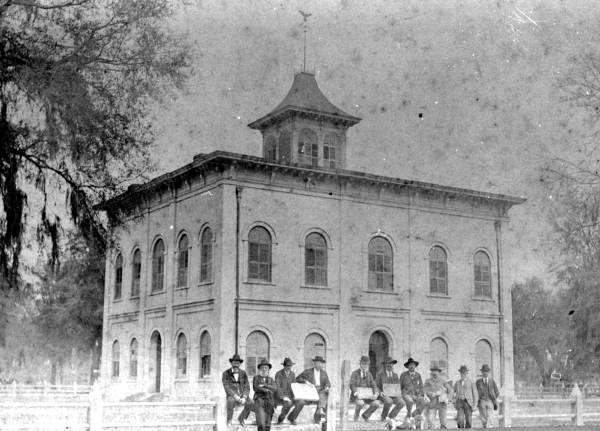 [Speaker Notes: ● Constitutional Officers: Sheriff, Supervisor of Elections, Property Appraiser, Tax Collector, Clerk of the Courts

● Independent Agencies: DCSB, JEA, JPA, JAA, Police and Fire Pension Board of Trustees, Jax Housing Authority, and the JTA]
Consolidated Government & Charter
Division of Powers!

“...I say, that Power must never be trusted without a check.” 
		-John Adams, Adams-Jefferson Letters
Three Separate Branches:
Legislative
Executive
Judicial
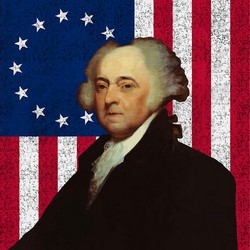 [Speaker Notes: ● Article 4 provides that the powers of the consolidated government shall be divided into three separate branches: the legislative, the executive, and the judicial branches. 

● All powers and duties which are legislative in nature are to be exercised and performed by the City Council. 

● All powers and duties that are executive in nature are to be exercised or performed by the Mayor, or his or her designee. 

● Lastly, all powers and duties considered judicial in nature are to be exercised and performed by the Court of appropriate jurisdiction. 

● Because there are instances where the nature of the power or duty is uncertain, this is where the Office of General Counsel interprets and is the final arbiter of separation of powers matters.]
Consolidated Government & Charter
Amend the Charter? Yes.

4 ways:

ordinance by the City Council
ordinance approved by referendum
special act of the Florida Legislature
referendum by petition
[Speaker Notes: ● Amending the Charter may be accomplished by one of four different methods: 

ordinance by the City Council (via home rule power)

ordinance approved by referendum

special act of the Florida Legislature

referendum approving an amendment placed on the ballot by petition]
Consolidated Government & Charter
→ Method 1: Ordinance by Council

Any home rule matter except:

(1) Municipal annexation of unincorporated territory, merger of municipalities and exercise of extraterritorial powers by municipalities;

(2) Any subject expressly prohibited by the Constitution;

(3) Any subject expressly preempted to state government by the Constitution or by general law; and

(4) Any subject affecting the power, rights, duties and abilities of Jacksonville Beach, Atlantic Beach and Neptune Beach, or the Town of Baldwin.
[Speaker Notes: ● Section 3.01 of the City Charter provides that Council can amend the Charter by ordinance (via home rule power) except for the following subject matters:
 
Municipal annexation of unincorporated territory, merger of municipalities and exercise of extraterritorial powers by municipalities;

(2) Any subject expressly prohibited by the Constitution;

(3) Any subject expressly preempted to state government by the Constitution or by general law; and

(4) Any subject affecting the power, rights, duties and abilities of Jacksonville Beach, Atlantic Beach and Neptune Beach, or the Town of Baldwin.]
Consolidated Government & Charter
→ Method 2: Ordinance approved by referendum

(1) The creation or existence of a municipality,
(2) The terms and manner of elections of elected officials,
(3) The distribution of powers among elected officials,
(4) Matters involving Charter provisions relative to appointive boards,
(5) Matters involving the Offices of General Counsel and Council Auditor,
(6) The form of government, or
(7) Any matter affecting the rights of municipal employees.
[Speaker Notes: The second method of amendment provided by section 3.01 of the Charter is by ordinance approved by referendum as provided in Section 166.031, Florida Statutes. The types of Charter amendments contemplated by this method include legislation that affects:
 
(1) The creation or existence of a municipality,
 
(2) The terms and manner of elections of elected officials,
 
(3) The distribution of powers among elected officials,
 
(4) Matters involving Charter provisions relative to appointive boards,
 
(5) Matters involving the Offices of General Counsel and Council Auditor,
 
(6) The form of government, or

(7) Any matter affecting the rights of municipal employees.]
Consolidated Government & Charter
→ Method 3: Special Act of Florida Legislature

Matters that (1) can’t be enacted under home rule power or (2) which can be enacted by referendum but which may be less expensive and complicated this way

J-Bills (related to Jacksonville)
[Speaker Notes: ●The third method by which the Charter may be amended is the enactment of a special act by the State Legislature.

● Under the Jacksonville Consolidation Amendment in Article VIII, section 9 Florida Constitution (1885), as held over, the State Legislature retains jurisdiction to amend or extend the Charter without referendum. 

● This retention of authority allows the Legislature, by special act, to consider and enact amendments that cannot be enacted under home rule or which can be enacted by ordinance but which also require a  referendum to approve the ordinance. Typically, such elections are expensive. Use of the legislative amendment is less expensive and less complicated. 

● Such legislative amendments take the form of special legislative acts known as “J-Bills” because they relate to the City of Jacksonville. J- Bills are drafted by interested persons, considered by the Council in the Rules Committee and before the Full Council, and are either approved or disapproved. They are then presented to the Duval County Legislative Delegation for approval and ultimate filing in the State Legislature. 

●The Duval County Legislative Delegation can follow the recommendation of the City Council or it can ignore it and approve or disapprove J-Bills on its own.]
→ Method 4: Referendum by petition

Certain charter amendments can be placed on the ballot by petition.

Commenced by five (5) registered voters.

Goes through a process that eventuates in a ballot measure.
[Speaker Notes: ● Charter Section 18.05 and Florida Statutes Section 106.03 prescribes the process where the 5 registered voters file an affidavit constituting the petitioner’s committee who is in turn responsible for creating a petition in proper form and other formalities. There are filing deadlines, as well as preliminary and final validation requirements that have to be adhered to including receipt of a certain amount of qualified voter signatures for the ballot measure etc (10% of the qualified voter signatures). 

● Our office is involved with determining the legal sufficiency of the proposed petition’s form.]
Office of General CounselConsolidated City and Charter
Jason R. Gabriel
General Counsel
jgabriel@COJ.net
(904) 255-5050
[Speaker Notes: GC-1286142]